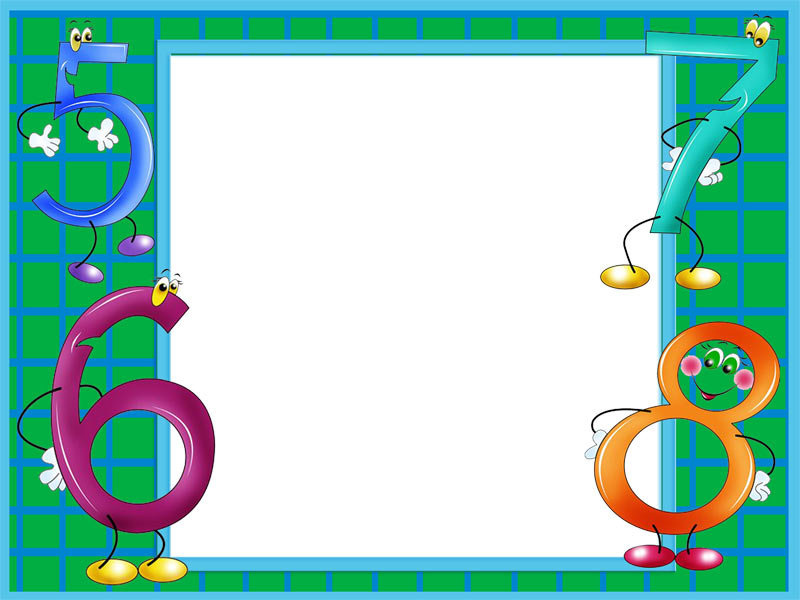 Урок математики 3б класс
Учитель: Лаврищева
 Оксана Валерьевна
Проверка домашнего задания
21-х=14
х=21  14
10+х=100
х=100-10
х+ 9=63
х=63   9
-
+
+
х=7
21-7=14
    14=14
х=90
10+90=100
     100=100
х=54
54+9=63
     63=63
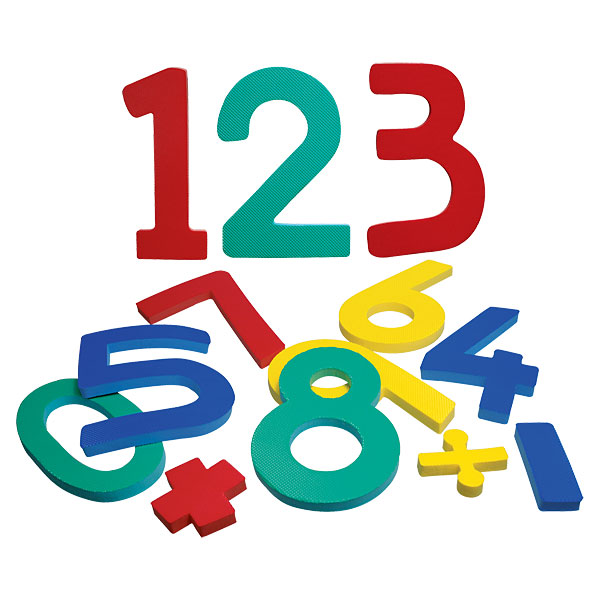 -
Проверка домашнего задания
4·b
b=3, 4·3=12
b=5, 4·5=20
b=6, 4·6=24
b=10, 4·10=40
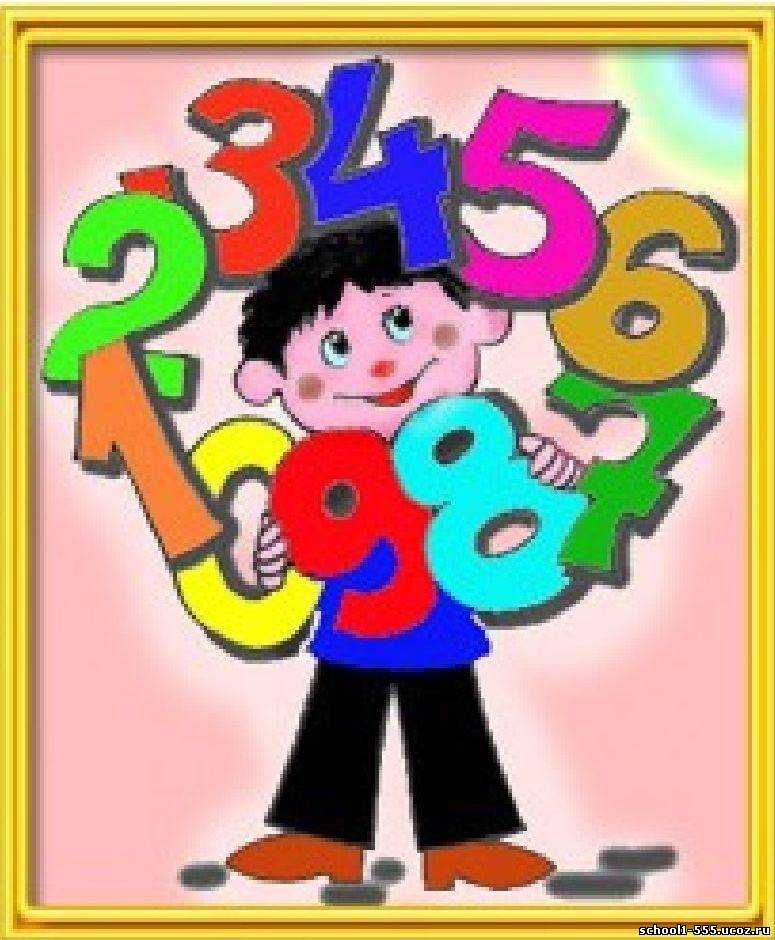 Цели урока:
таблицу умножения, порядок выполнения арифметических действий
Повторить:

Упражняться:

Развивать:
в решении задач, уравнений, буквенных выражений
память, внимание, логическое мышление
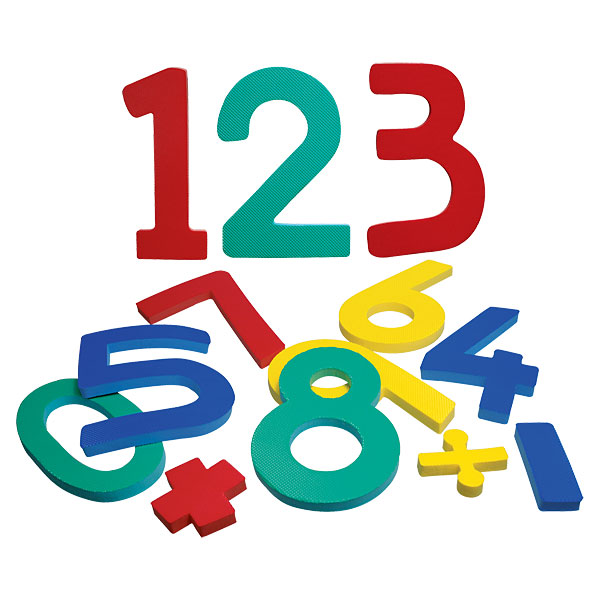 Математический диктант
12, 16, 21, 40, 32, 27, 36, 14, 25
12, 14, 16, 21, 25, 27, 32, 36, 40
Тема урока
- Впишите буквы в таблицу и прочитайте тему урока
12 – А
14 – Д
16 – Е
21 – И
25 – Ш
27 – Н
32 – Ч
36 – Р
40 - З
Схемы для решения задач
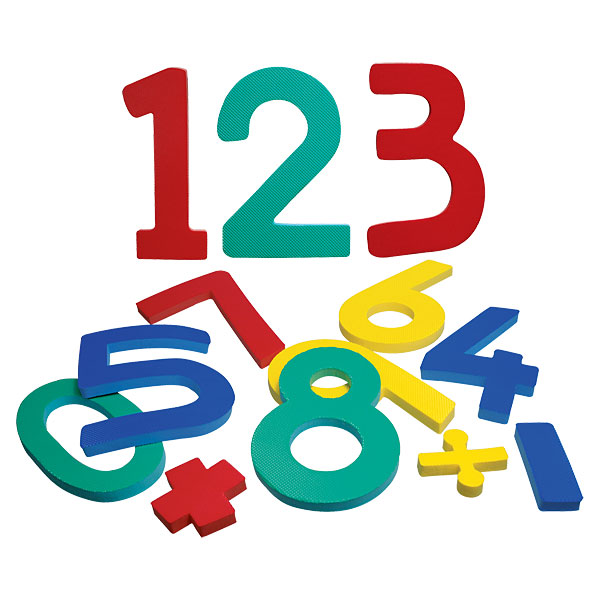 Проверка
З. – 6
Ф. - ?, в 2 раза м       ? шт.
6:2=3 (шт.) фонарики
6+3=9 (шт.) всего
Ответ: 9 штук.
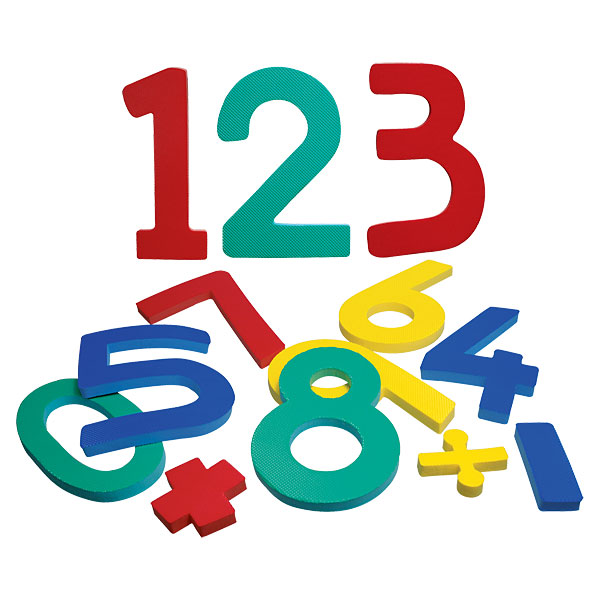 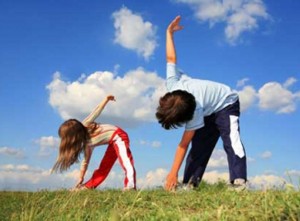 Физкультминутка
Домашнее задание
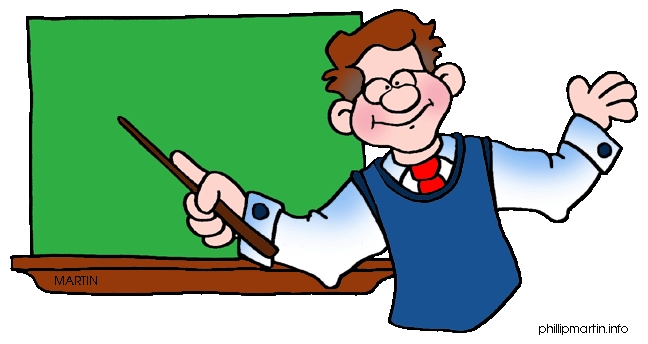 С. 45 №3, №5
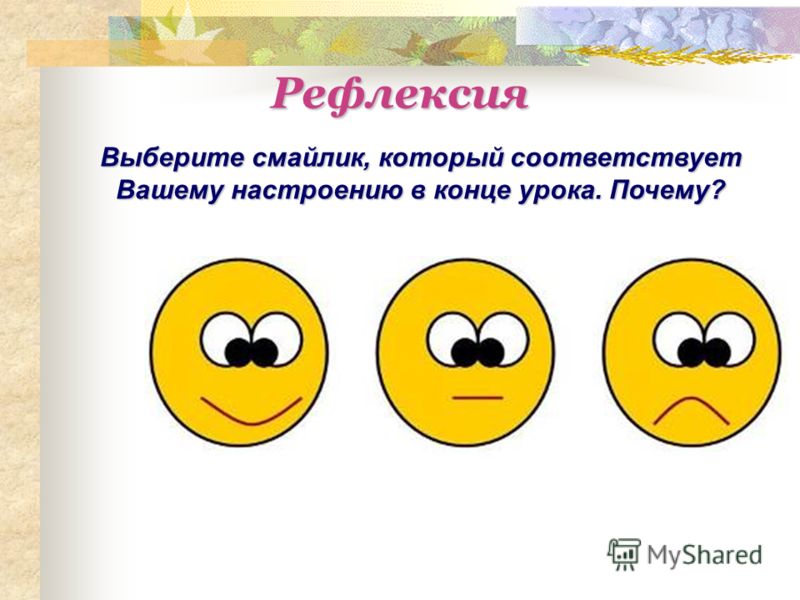 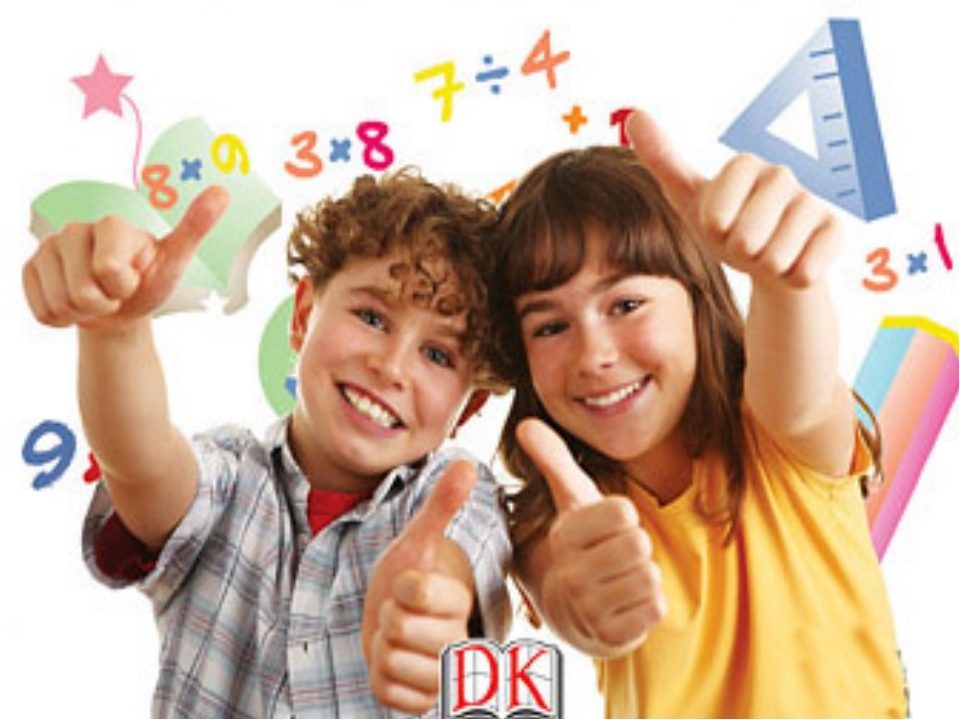 Спасибо за урок!